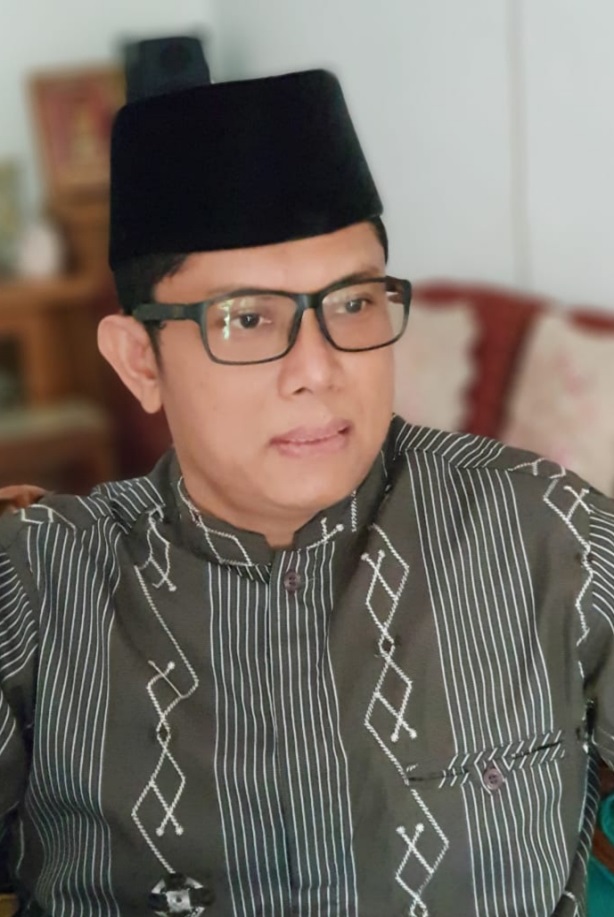 Kajian fiqih
hudud
Ust. Lalu Abdul Mukmin, M.PdiJum’at, 04 oktober 2019 Ba’da ShubuhMasjid Al Falah Taman Bona Indah
Kata hudud berbentuk jamak, mufradhnya adalah had.

Menurut bahasa, artinya ialah mencegah, mencegah perilaku kejahatan.

Menurut syara’ ialah larangan Allah yang diperintahkan kepada manusia untuk memeliharanya dan tidak mendekatinya. Atau suatu pemisah atau pembatas yang tidak boleh dilewati karena suatu pelanggaran yang mempunyai hukuman.
Had zina

Pelaku zina dapat dikelompokkan menjadi 2, yaitu :
Zina muhshan, pelakunya telah memenuhi 4 syarat : dewasa, sehat akal, merdeka dan pernah melakukan wath-I (perkawinan sah).

Had hukumannya dirajam, dengan batu (batu batu besar biasa bukan yang kecil) sampai tewas, dihadapan banyak orang (biasanya dilaksanakan setelah shalay jum’at), dengan tujuan mendidik mereka agar tidak sampai berbuat zina.
Zina ghair muhshan, pelakunya tidak memenuhi 4 syarat seperti diatas.

Hadnya dicambuk 100x (dan diperlihatkan kepada orang banyak) tidak sampai tewas, lalu dibuang kedaerah lain sejauh 2 marhalah, sejauh perjalanan musafir hingga boleh mengqashar shalat (diperkirakan jaraknya ±90 km). Atau lebih jauh lagi sesuai keputusan penguasa (imam) selama 1 tahun terhitung sejak berangkatnya.
Hukum menuduh (mendakwa berbuat zina)

fadfun menurut bahasa artinya melempar
Menurut istilah ialah melemparkan (tuduhan) zina dalam bentuk mencemarkan (nama baik), untuk mengatasinya harus ada bukti (persaksian zina).
Jika seseorang menuduh orang lain berbuat zina, maka ia wajib dihad (menjalankan hukuman) menuduh zina, yaitu mendera 80 x cambukan kalau bukan bapak atau ibu, yang menuduh, atau terus keatas.
Pendakwa mendapat had (hukuman) dengan beberapa syarat yaitu :
Telah dewasa
Sehat pikiran (akal) bukan anak – anak dan orang gila
Pendakwa bukan orang tua yang didakwa (bukan bapak ibunya), walaupun terhadap anaknya terus kebawah, maka tiada had baginya.
Beragama islam
Merdeka
Pandai menjaga diri (memelihara diri) dari zina
Tidak ada had bagi orang yang mendakwa zina terhadap orang kafir, anak – anak, orang gila, hamba sahaya maupun mereka yang (jelas suka) berzina.
Pendakwa (merdeka) yang menuduh berzina di had 80x cambukan, sedangkan hambasahaya 40x cambukan.
Had dinyatakan gugur akibat 3 perkara, yaitu :
Bisa mendatangkan bukti (saksi), baik terdakwa itu wanita lain maupun isteri.
Terdakwa telah memaafkan (orang yang mendakwa)
Terjadinya li’an oleh suami terhadap isteri.
Hukum hukum minuman dan hadnya

Barangsiapa yang minum khamr sejenis arak yang bahannya dari anggur basah atau sari buahnya atau minuman yang memabukkan walaupun bukan khamr, misalnya : anggur yang bahannya dari anggur kering, maka peminumnya hendaknya dihad 40x cambukan kalau orang merdeka, dan 20x cambukan (kalau hamba sahaya). Dan cambukan bisa mencapai 80x kalau imam menyetujuinya.
Orang merdeka bisa ditambah 40x, dan hamba sahaya 20x, dalam bentuk dera (ta’zir), sebagian mengatakan : Tambahan termasuk had berarti had tidak bisa kurang dari 80x.

Terhadap peminum arak yang memabukkan wajib dihad berdasarkan salah satu dari 2 perkara, sebagai berikut , yakni 2 orang saksi (pria) yang melihatnya, atau cukup peminum itu sendiri (sebagai saksi) telah mengakui perbuatannya.
Hukum potong tangan akibat pencurian

Menurut arti bahasa ialah mengambil harta secara sembunyi sembunyi. 
Menurut syara’ ialah mengambil harta secara sembunyi secara zalim (kejam), dari tempat yang terjaga.
Anak mencuri harta milik orang tua, atau anak cucunya, atau hamba sahaya mencuri harta milik majikannya, maka semua itu tidak dikenakan hukuman potong, sebab bagi semua itu terdapat kesyubhatan (kekaburan) nafkah (hak untuk memiliki).
Tangan pencuri dipotong akibat 2 perkara :
Pencuri cukup umur (dewasa)
Sehat akal, mencuri atas kemauan sendiri (bukan dipaksa oleh orang lain), baik muslim maupun kafir dzimmi.

Pencuri wajib dipotong tangan kanannya dari ruas atau sendi pergelangan, setelah dicabut dengan tali (dan) ditari secara kuat – kuat.
Tangan kanan dipotong akibat (tindak) pencurian pertama, kalau ia mencuri yang kedua kalinya, maka hendaknya dipotong kaki kirinya, dengan besi tajam 1x setelah kaki kiri dicabut dari persendian telapaknya.
Kalau ia mencuri yang ke 3x, maka dipotong lagi kirinya setelah dicabutnya.
Kalau ia mencuri lagi yang ke 4, maka kaki kanannya dipotong setelah dicabutnya, lalu tempat pemotongan ditenggelamkan dalam air bercampur minyak goreng, atau yang tengah mendidih.
Kalau sehabis itu tetap mencuri, untuk yang ke5 kalinya, maka hendaknya dita’zir (dibunuh secara pelan atau lamban).